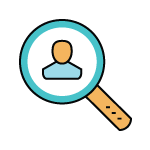 4 THINGS TO FOCUS ON 
FOR MORE SOCIAL
Traffic
This Course Will Focus On These 4 Things…
Find your tribe

Share your content + other people’s content

Use keywords

Use other people’s money (OPM)
1) Choosing The Right Niche
Make Sure Your Online Business Solves One Specific Problem For One Specific Person
What are the things you love to do?
What skills or knowledge do you have?
What problem have you solved that you can share with others?
What groups of people would be interested in your business?
If You’re Not Clear On Your Person + Problem…
Your content will fall flat
You will have a hard time getting traffic, even when you follow the steps in this course
You’ll have a hard time converting the traffic you do get into leads + customers
You’ll waste time creating products that don’t sell as well as they could
2) Keywords
Even Though This Course Is About Social Media, Keywords Are Still Important
Social media + search engine optimization (SEO) pretty much go hand in hand today

It’s hard to have an effective social media strategy without having an SEO strategy
We’re Going To Use Keywords to…
Discover content that is popular on social media

Find out what people are searching for on Google

Create an editorial calendar
3) Sharing
Sharing Content is Another Important Way to Get Visibility + Traffic
Social media + search engine optimization (SEO) pretty much go hand in hand today

It’s hard to have an effective social media strategy without having an SEO strategy
There Are Two Ways To Approach Getting Traffic
You can build a brand around your blog content first, and the money comes second

Or, you can drive traffic to a product and make money first
FREE TRAFFIC
PAID TRAFFIC